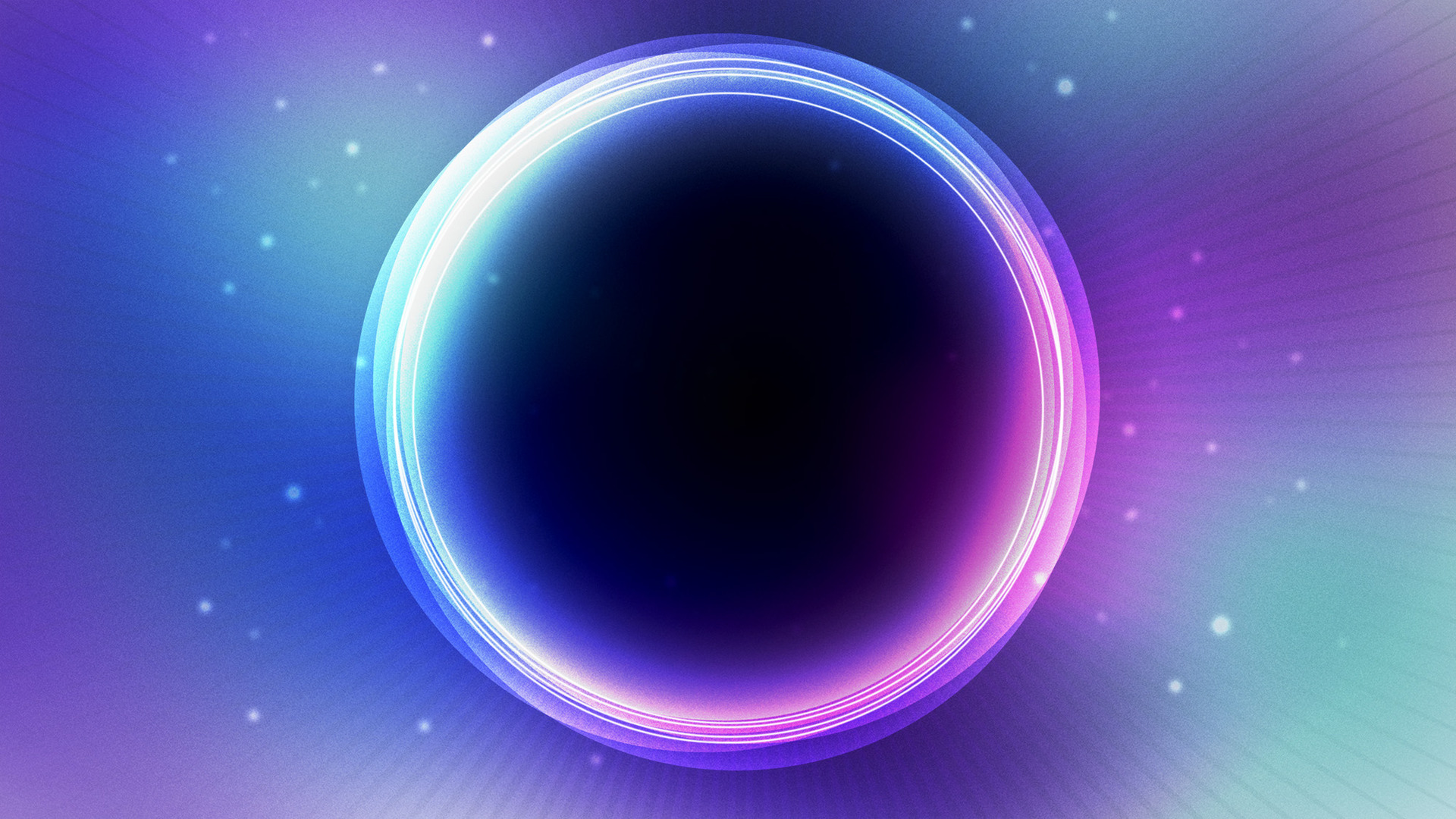 called to BECOME
2 Peter 1.4
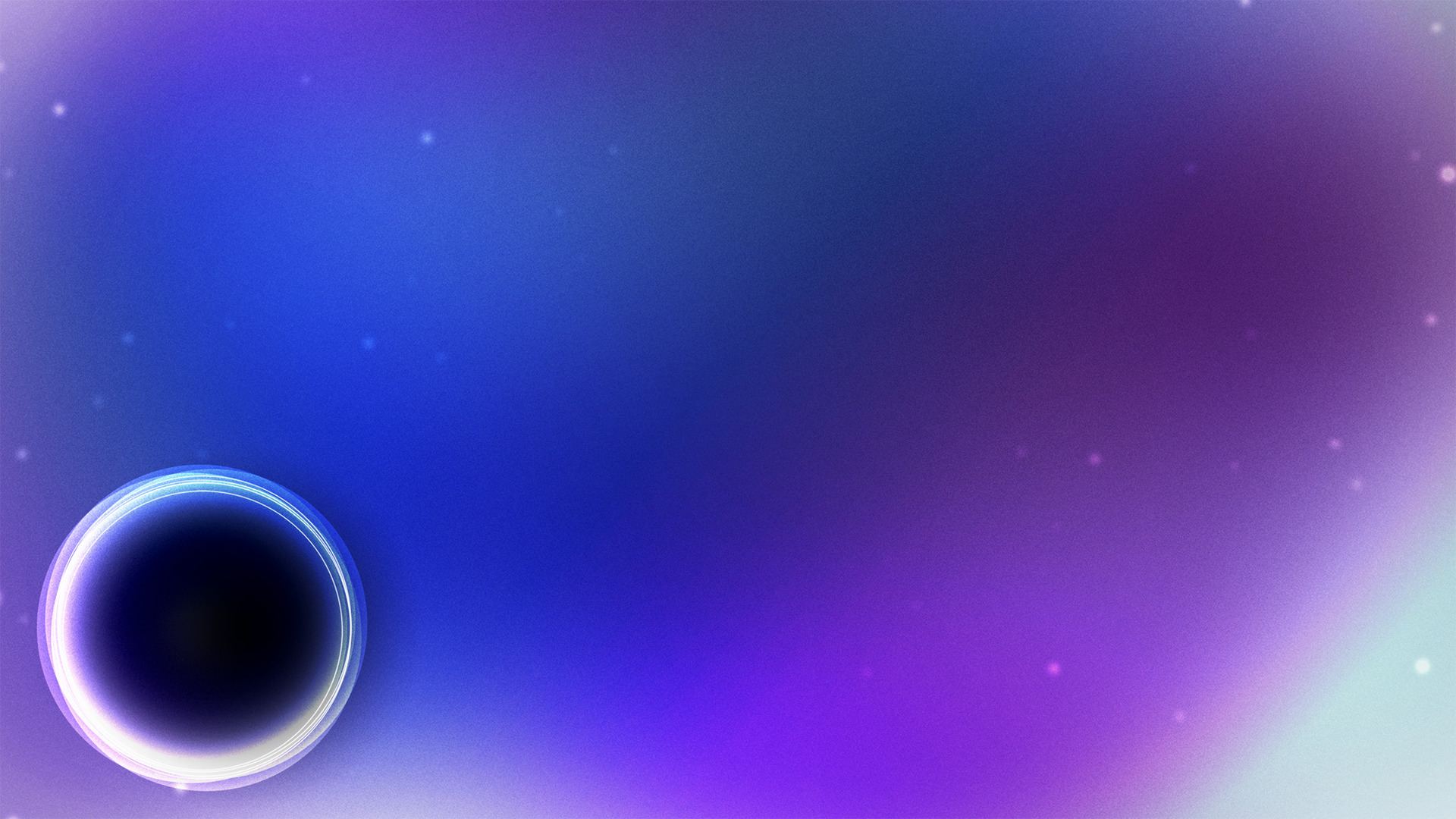 “Now for this very reason also, applying all diligence, in your faith supply moral excellence, and in your moral excellence, knowledge, and in your knowledge, self-control, and in your self-control, perseverance, and in your perseverance, godliness, and in your godliness, brotherly kindness, and in your brotherly kindness, love.” 
2 Peter 1:5–7
called toBECOME
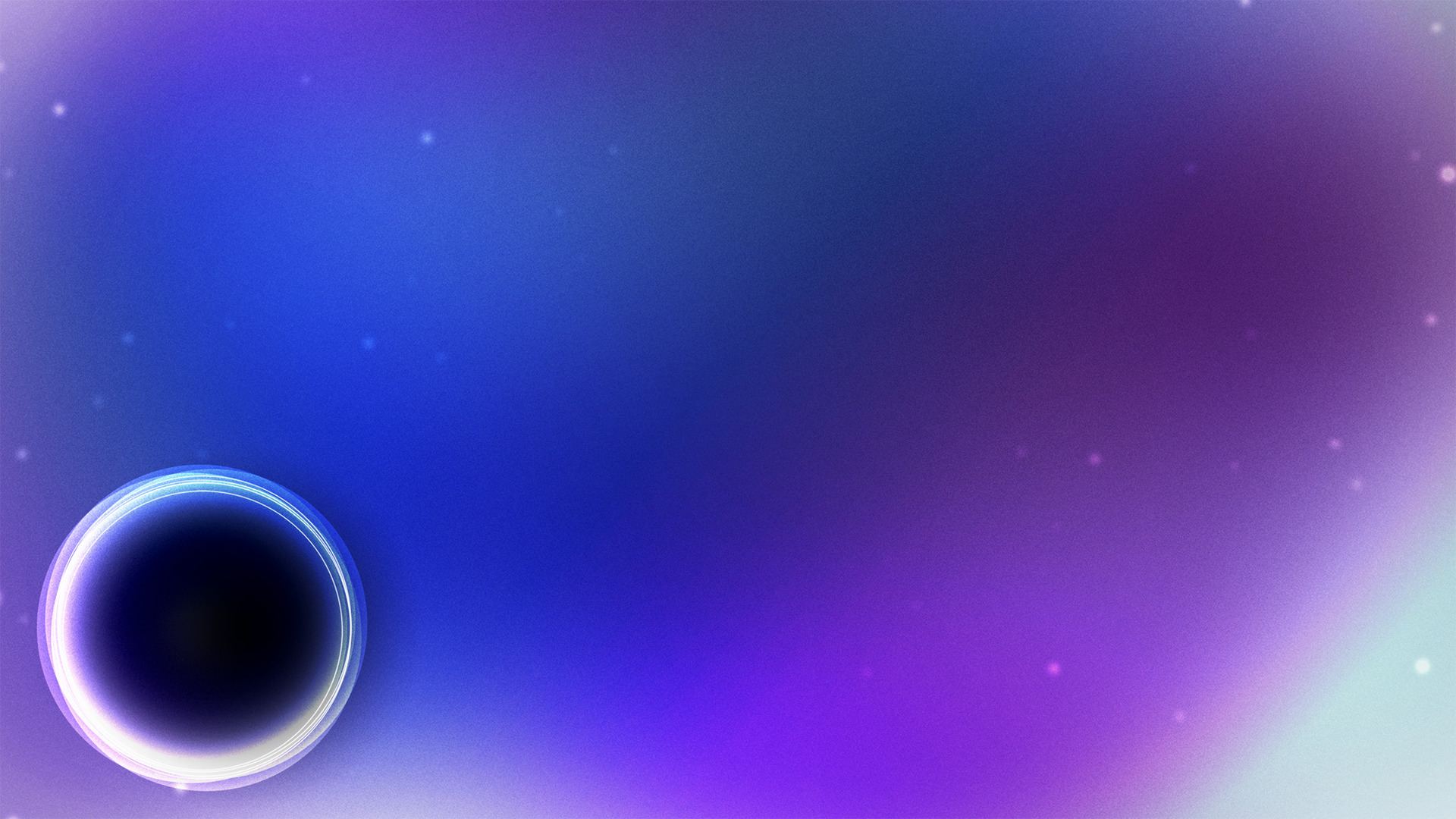 “Now for this very reason also, applying all diligence, in your faith supply moral excellence, and in your moral excellence, knowledge, and in your knowledge, self-control, and in your self-control, perseverance, and in your perseverance, godliness, and in your godliness, brotherly kindness, and in your brotherly kindness, love.” 
2 Peter 1:5–7
called toBECOME
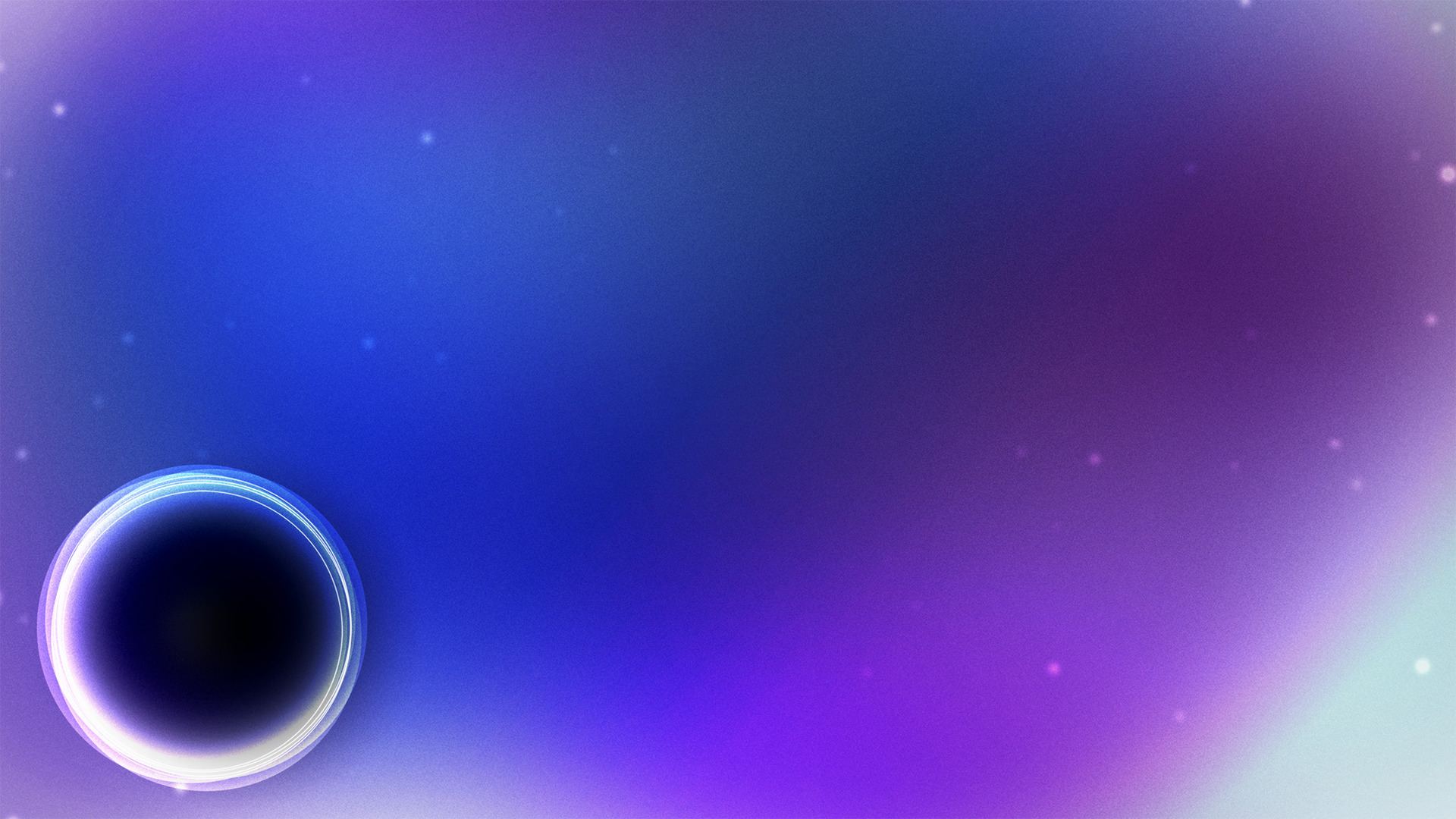 Implies that life will have trials
Is not fatalistic, but is expectant of victory
perseverance
2 Peter 1.6
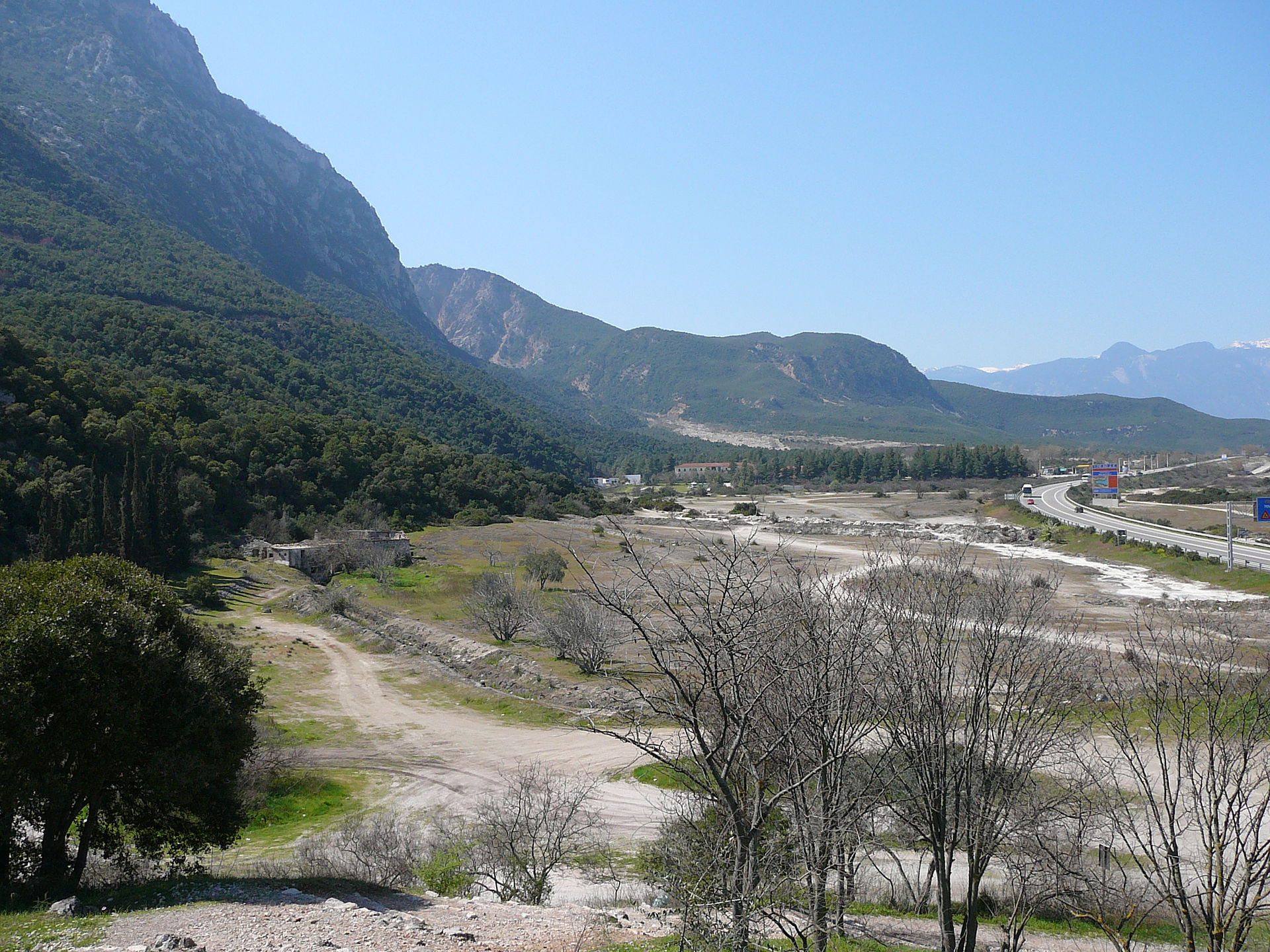 “Eat a good breakfast, for tonight we eat in the underworld.”
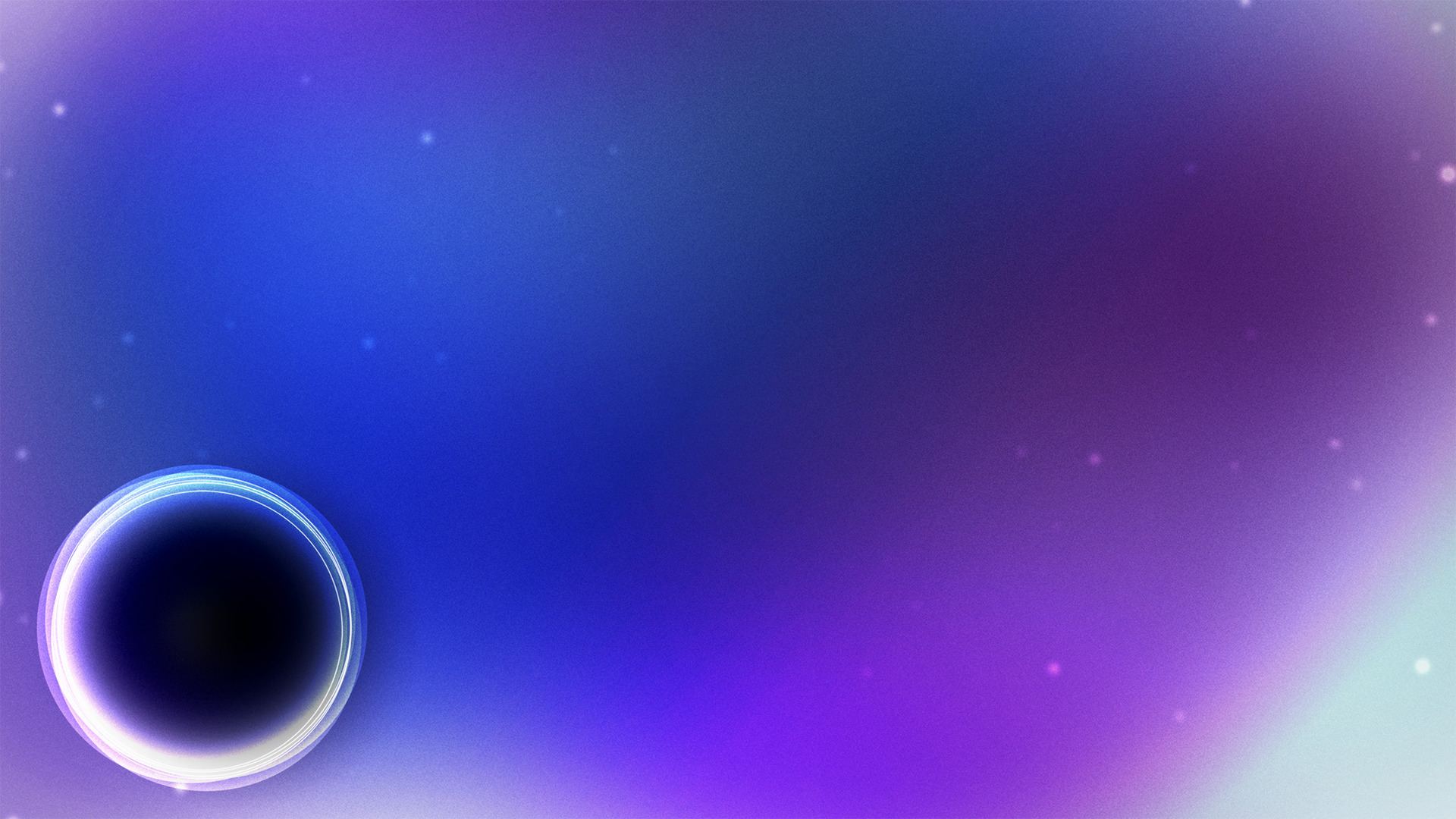 Implies that life will have trials
Is not fatalistic, but is expectant of victory
Is active, not passive
perseverance
2 Peter 1.6